Donor Coordination Forum Meeting

The Report on progress on Adherence to the Principles of the Paris Declaration on Aid Effectiveness in BiH - 2011

Igor Blagojević
Senior Adviser, Division for the Coordination and Mobilisation of International Aid


DCF Meeting Sarajevo, 16 April 2013
BOSNIA AND HERZEGOVINA
Ministry of Finance and Treasury
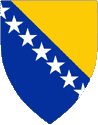 Paris Declaration on Aid Effectiveness in BiH - 2011
Ministry of Finance and Treasury in 2012 had conducted 

The Report on progress on Adherence to the Principles 
of the Paris Declaration on Aid Effectiveness in BiH - 2011, 

in regard to the obligation from the Paris Declaration, for 
regular monitoring of the progress achieved in improvement of the aid efficiency in the BiH.
BOSNIA AND HERZEGOVINA
Ministry of Finance and Treasury
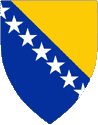 Paris Declaration on Aid Effectiveness  in BiH – 2011Background
In 2010 BiH has officially endorsed the Paris Declaration on Aid Effectiveness

In 2010, BiH conducted the first survey on adherence to the Paris Declaration principles (baseline year is 2008), in order to assess the initial status;

In 2011, BiH participated in the OECD Global monitoring on implementation of the Paris Declaration principles,  in order to monitor the progress achieved in 2010 at the global level;

In 2012, Bosnia and Herzegovina had conducted the second survey on progress on adherence to the Paris Declaration principles  for the year 2011.
BOSNIA AND HERZEGOVINA
Ministry of Finance and Treasury
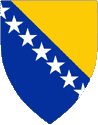 Report on Paris Declaration on Aid Effectiveness in BiH – 2011
The Report was prepared in cooperation with BiH Institutions from all levels of governance and donor agencies, DCF members in BiH

The results of the survey are published in the Report on progress on Adherence to the Principles of the Paris Declaration on Aid Effectiveness in BiH – 2011

The Council of Ministers of BiH was acquainted with the findings of the Report on its 43rd session, held on  March 23, 2013
BOSNIA AND HERZEGOVINA
Ministry of Finance and Treasury
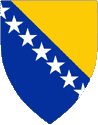 Paris Declaration on Aid Effectiveness  - Main Findings of the Report
Report on Paris Declaration on Aid Effectiveness in BiH – 2011Conclusions
Although certain progress in the implementation of some of the principles of Paris Declaration  has been achieved in Bosnia and Herzegovina, the findings of the Report for 2011 indicates that  BiH Institutions as well as  donors should make additional efforts on implementation of reform processes, which will enable further improvement of efficiency of development aid in Bosnia and Herzegovina.
BOSNIA AND HERZEGOVINA
Ministry of Finance and Treasury
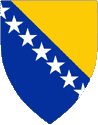 Thank you!
BOSNIA AND HERZEGOVINA
Ministry of Finance and Treasury
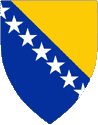